Boolean Model
Hongning Wang
CS@UVa
Feedback
Evaluation
Abstraction of search engine architecture
Indexed corpus
Crawler
Ranking procedure
Doc Analyzer
(Query)
User
Query Rep
Doc Representation
Ranker
Indexer
results
Index
CS@UVa
CS 4780: Information Retrieval
2
CS@UVa
CS4780: Information Retrieval
3
Search with Boolean query
Boolean query
E.g., “obama” AND “healthcare” NOT “news”
Procedures
Lookup query term in the dictionary
Retrieve the posting lists
Operation
AND: intersect the posting lists
OR: union the posting list
NOT: diff the posting list
CS@UVa
CS 4780: Information Retrieval
4
2
4
8
16
32
64
1
2
3
5
8
13
21
Search with Boolean query
Example: AND operation
scan the postings
128
Term1
34
Term2
Trick for speed-up: when performing multi-way join, starts from lowest frequency term to highest frequency ones
CS@UVa
CS 4780: Information Retrieval
5
Deficiency of Boolean model
The query is unlikely precise
“Over-constrained” query (terms are too specific): no relevant documents can be found
“Under-constrained” query (terms are too general): over delivery
It is hard to find the right position between these two extremes (hard for users to specify constraints)
Even if it is accurate
Not all users would like to use such queries
Not all relevant documents are equally important
No one would go through all the matched results
Relevance is a matter of degree!
CS@UVa
CS 4780: Information Retrieval
6
-
-
+
-
-
-
+
-
+
-
+
+
+
-
Rel’(q)
Document Filtering vs. Ranking
Rel’(q)
1
True Rel(q)
Doc Filtering
f(d,q)=?
-
-
-
-
+
-
+
-
-
0
+
+
-
+
-
-
-
-
-
-
-
-
-
0.98 d1 +
0.95 d2 +
0.83 d3 -
0.80 d4 +
0.76 d5 -
0.56 d6 -
0.34 d7 -
0.21 d8 +
0.21 d9 -
-
Doc Ranking
rel(d,q)=?
-
CS@UVa
CS 4780: Information Retrieval
7
Ranking is often preferred
Relevance is a matter of degree
Easier for users to find appropriate queries
A user can stop browsing anywhere, so the boundary is controlled by the user
Users prefer coverage would view more items
Users prefer precision would view only a few
Theoretical justification: Probability Ranking Principle
CS@UVa
CS 4780: Information Retrieval
8
Retrieval procedure in modern IR
Boolean model provides all the ranking candidates
Locate documents satisfying Boolean condition
E.g., “obama healthcare” -> “obama” OR “healthcare”
Rank candidates by relevance
Important: the notion of relevance
Efficiency consideration
Top-k retrieval (Google)
CS@UVa
CS 4780: Information Retrieval
9
Relevance
(Rep(q), Rep(d))    
 Similarity
P(r=1|q,d)   r {0,1} 
 Probability of Relevance
P(d q) or P(q d)
 Probabilistic inference
Regression
Model
(Fox 83)
Generative Model
Different inference system
Different 
rep &  similarity
Query
generation
Doc
generation
…
Inference 
network
 model
(Turtle & Croft, 91)
Prob. concept
space model
(Wong & Yao, 95)
Vector space
model
(Salton et al., 75)
Prob. distr.
model
(Wong & Yao, 89)
Classical
prob. Model
(Robertson & 
Sparck Jones, 76)
LM
approach
(Ponte & Croft, 98)
(Lafferty & Zhai, 01a)
Today’s lecture
Notion of relevance
CS@UVa
CS 4780: Information Retrieval
10
Intuitive understanding of relevance
Fill in magic numbers to describe the relation between documents and words
E.g., 0/1 for Boolean models, probabilities for probabilistic models
CS@UVa
CS 4780: Information Retrieval
11
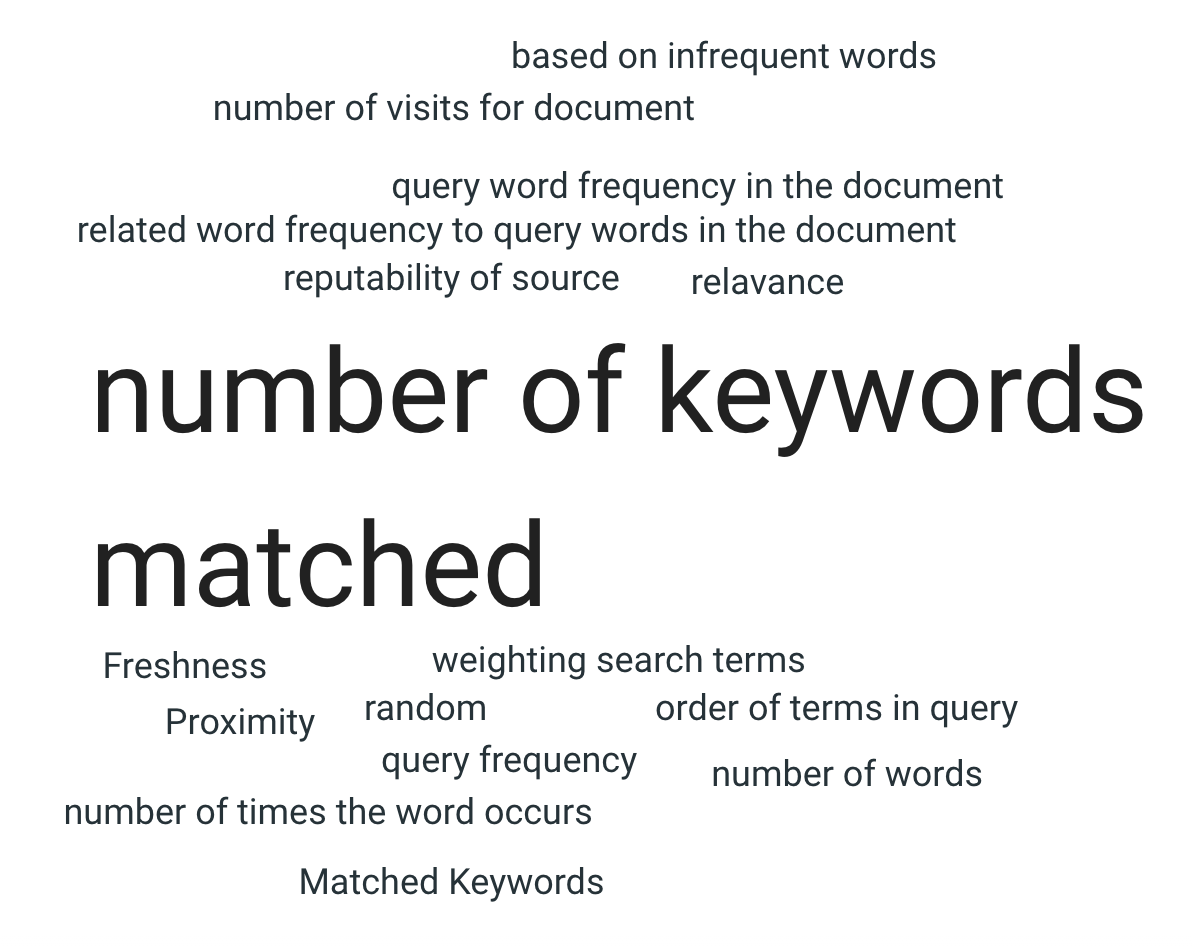 CS@UVa
CS 4780: Information Retrieval
12
Some notations
Vocabulary V={w1, w2, …, wN} of language
Query q = t1,…,tm, where ti  V
Document di = ti1,…,tin, where tij  V
Collection C= {d1, …, dk}
Rel(q,d): relevance of doc d to query q
Rep(d): representation of document d
Rep(q): representation of query q
CS@UVa
CS 4780: Information Retrieval
13
Vector Space Model
Hongning Wang
CS@UVa
Relevance = Similarity
CS@UVa
CS 4780: Information Retrieval
15
Vector space model
Represent both document and query by concept vectors
Each concept defines one dimension
K concepts define a high-dimensional space
Element of vector corresponds to concept weight
E.g., d=(x1,…,xk), xi is “importance” of concept i
Measure relevance 	
Distance between the query vector and document vector in this concept space
CS@UVa
CS 4780: Information Retrieval
16
Finance
D2
D4
D3
Sports
Query
D5
D1
Education
VS Model: an illustration
Which document is closer to the query?
CS@UVa
CS 4780: Information Retrieval
17
What the VS model doesn’t say
How to define/select the “basic concept”
Concepts are assumed to be orthogonal
How to assign weights
Weight in query indicates importance of the concept to the user’s information need
Weight in doc indicates how well the concept characterizes the doc
How to define the similarity/distance measure
CS@UVa
CS 4780: Information Retrieval
18
What is a good “basic concept”?
Orthogonal
Linearly independent basis vectors
“Non-overlapping” in meaning
No ambiguity
Weights can be assigned automatically and accurately
Existing solutions
Terms or N-grams, i.e., bag-of-words
Topics, i.e., topic model
CS@UVa
CS 4780: Information Retrieval
19
How to assign weights?
Important!
Why?
Query side: not all terms are equally important
Document side: some terms carry more information about the content
How? 
Two basic heuristics
TF (Term Frequency) = Within-doc-frequency
IDF (Inverse Document Frequency)
CS@UVa
CS 4780: Information Retrieval
20
TF weighting
CS@UVa
CS 4780: Information Retrieval
21
TF normalization
Query: iphone 6s
D1: iPhone 6s receives pre-orders on September 12.
D2: iPhone 6 has three color options.
D3: iPhone 6 has three color options. iPhone 6 has three color options. iPhone 6 has three color options.
CS@UVa
CS 4780: Information Retrieval
22
TF normalization
Two views of document length
A doc is long because it is verbose
A doc is long because it has more content
Raw TF is inaccurate
Document length variation
“Repeated occurrences” are less informative than the “first occurrence”
Relevance does not increase proportionally with number of term occurrence
Generally penalize long doc, but avoid over-penalizing
Pivoted length normalization
CS@UVa
CS 4780: Information Retrieval
23
TF normalization
Norm. TF
Raw TF
CS@UVa
CS 4780: Information Retrieval
24
TF normalization
Norm. TF
1
Raw TF
CS@UVa
CS 4780: Information Retrieval
25
Document frequency
Idea: a term is more discriminative if it occurs only in fewer documents
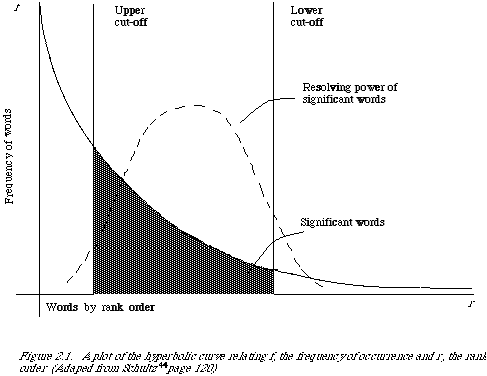 CS@UVa
CS 4780: Information Retrieval
26
IDF weighting
Non-linear scaling
Total number of docs in collection
CS@UVa
CS 4780: Information Retrieval
27
Pop-up Quiz
If we remove a document from the corpus, how would it affect a term’s IDF?
CS@UVa
CS 4780: Information Retrieval
28
Why document frequency
Table 1. Example total term frequency v.s. document frequency in Reuters-RCV1 collection.
CS@UVa
CS 4780: Information Retrieval
29
Welcome back
We will start our discussion at 2pm
sli.do event code: 367401
Please start thinking about our literature survey task for graduate students
MP2 is due in 6 days
CS@UVa
CS4780: Information Retrieval
30
TF-IDF weighting
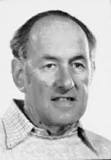 “Salton was perhaps the leading computer scientist working in the field of information retrieval during his time.” - wikipedia
Gerard Salton Award
 – highest achievement award in IR
CS@UVa
CS 4780: Information Retrieval
31
Finance
D2
D4
D3
Sports
Query
D5
D1
Education
How to define a good similarity measure?
Euclidean distance?
TF-IDF space
CS@UVa
CS 4780: Information Retrieval
32
How to define a good similarity measure?
CS@UVa
CS 4780: Information Retrieval
33
From distance to angle
Angle: how vectors are overlapped
Cosine similarity – projection of one vector onto another
TF-IDF space
Finance
D1
The choice of angle
The choice of Euclidean distance
D2
Query
Sports
CS@UVa
CS 4780: Information Retrieval
34
Cosine similarity
TF-IDF vector
Unit vector
TF-IDF space
Finance
D2
D1
Query
Sports
CS@UVa
CS 4780: Information Retrieval
35
Fast computation of cosine in retrieval
CS@UVa
CS 4780: Information Retrieval
36
Fast computation of cosine in retrieval
Maintain a score accumulator for each doc when scanning the postings
Can be easily applied to TF-IDF weighting!
Keep only the most promising accumulators for top K retrieval
Query = “info security”
S(d,q)=g(t1)+…+g(tn) [sum of TF of matched terms]
Info: (d1, 3), (d2, 4), (d3, 1), (d4, 5)
Security: (d2, 3), (d4, 1), (d5, 3)
Accumulators:  d1      d2      d3     d4      d5
        (d1,3)  =>   3         0        0       0        0
        (d2,4)  =>   3         4        0       0        0
        (d3,1)  =>   3         4        1       0        0
        (d4,5)  =>   3         4        1       5        0
        (d2,3)  =>   3         7        1       5        0
        (d4,1)  =>   3         7        1       6        0
        (d5,3)  =>   3         7        1       6        3
info
security
CS@UVa
CS 4780: Information Retrieval
37
Advantages of VS Model
Empirically effective! (Top TREC performance)
Intuitive
Easy to implement
Well-studied/Most evaluated
The Smart system
Developed at Cornell: 1960-1999
Still widely used 
Warning: Many variants of TF-IDF!
CS@UVa
CS 4780: Information Retrieval
38
Disadvantages of VS Model
Assume term independence (i.e., BoW)
Assume query and document to be the same
Lack of “predictive adequacy” 
Arbitrary term weighting
Arbitrary similarity measure
Lots of parameter tuning!
CS@UVa
CS 4780: Information Retrieval
39
What you should know
Document ranking v.s. selection
Basic idea of vector space model
Two important heuristics in VS model
TF 
IDF
Similarity measure for VS model
Euclidean distance v.s. cosine similarity
CS@UVa
CS 4780: Information Retrieval
40
Today’s reading
Chapter 1: Boolean retrieval
1.3 Processing Boolean queries
1.4 The extended Boolean model versus ranked retrieval
Chapter 6: Scoring, term weighting and the vector space model
6.2 Term frequency and weighting
6.3 The vector space model for scoring
6.4 Variant tf-idf functions
CS@UVa
CS 4780: Information Retrieval
41